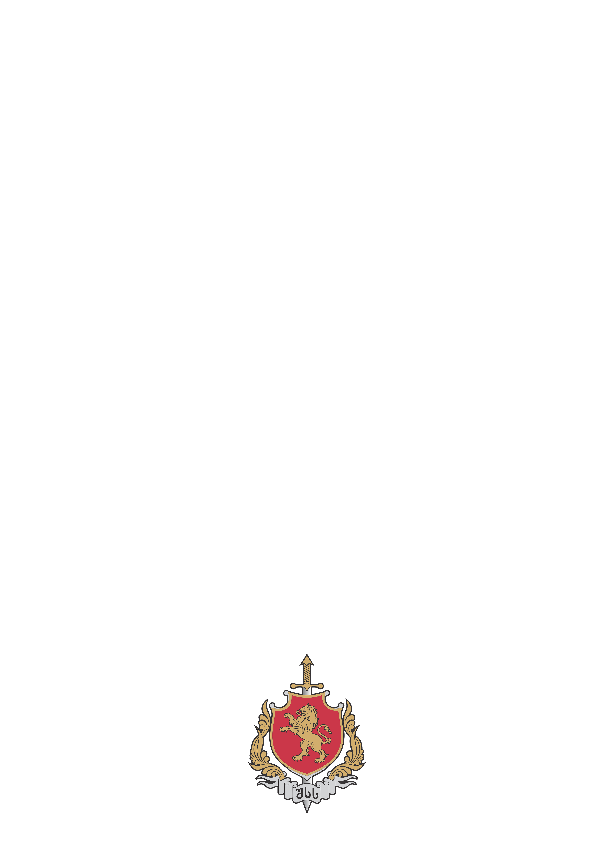 2020 წელს იზოლატორებში სულ მოთავსებულია - 11 891 პირისსკ -7719 ;      ასკ -4163 ;      მიგრანტი -8 ;       სსსკ - 1
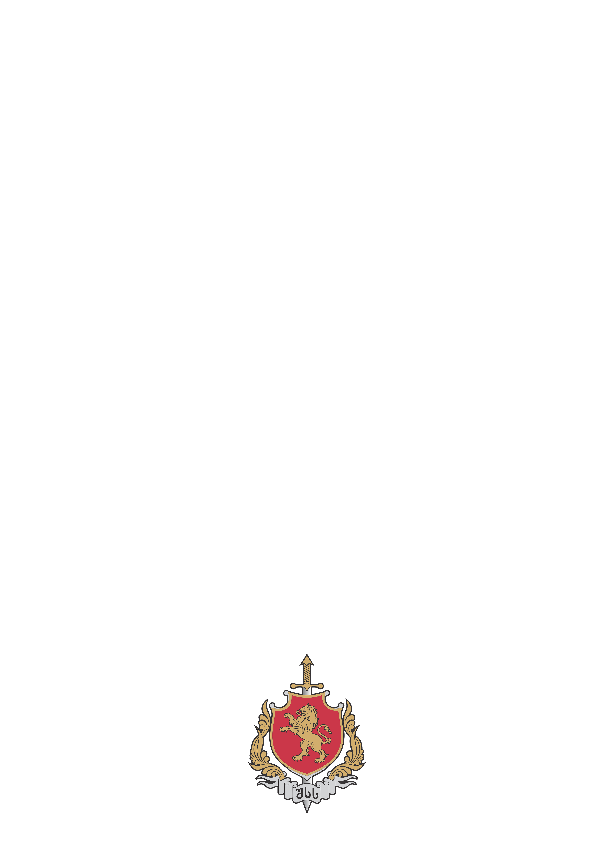 საქართველოს სისხლის სამართლის კოდექსის შესაბამისი მუხლებით იზოლატორებში მოთავსებულ პირთა რაოდენობა
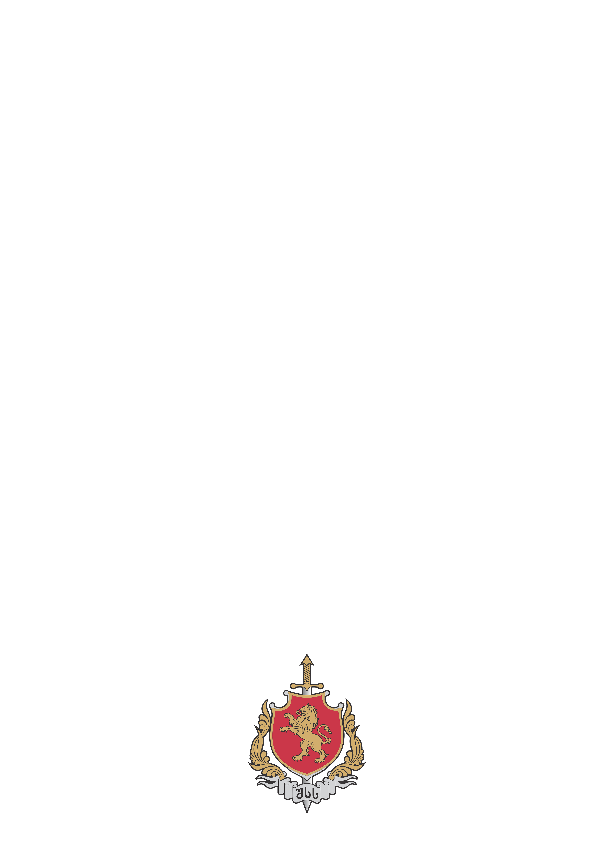 საქართველოს სისხლის სამართლის კოდექსის შესაბამისი მუხლებით იზოლატორებში მოთავსებულ პირთა რაოდენობა
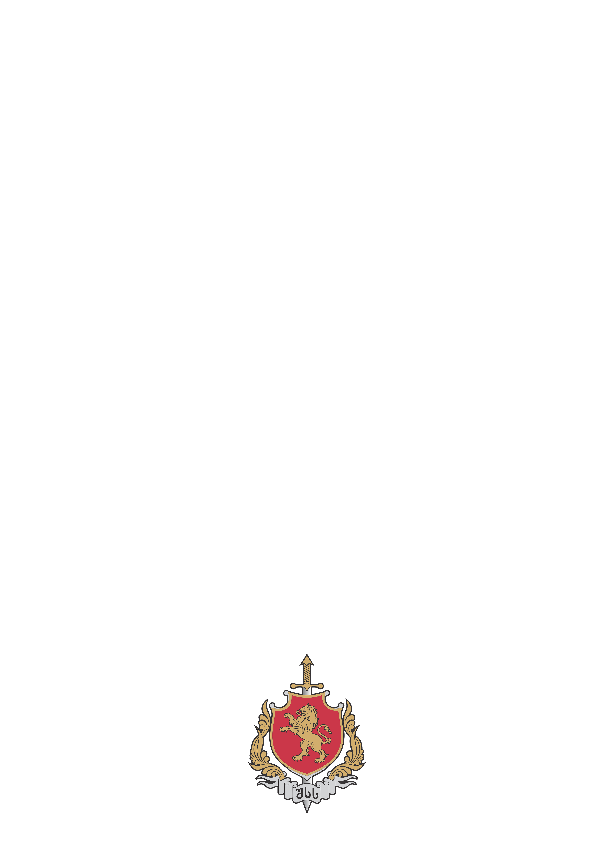 საქართველოს სისხლის სამართლის კოდექსის შესაბამისი მუხლებით იზოლატორებში მოთავსებულ პირთა რაოდენობა
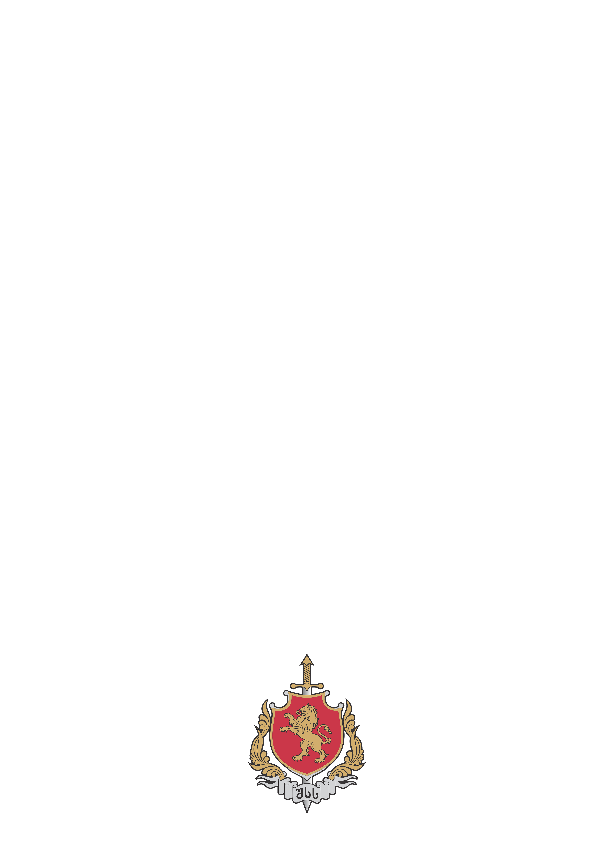 საქართველოს სისხლის სამართლის კოდექსის შესაბამისი მუხლებით იზოლატორებში მოთავსებულ პირთა რაოდენობა
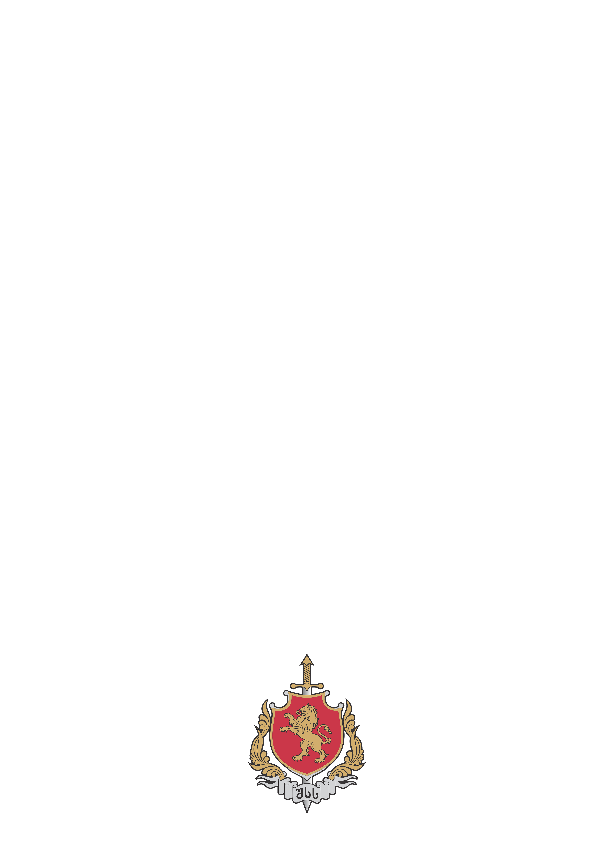 საქართველოს ადმინისტრაციულ სამართალდარღვევათა კოდექსის შესაბამისი მუხლებით იზოლატორებში მოთავსებულ პირთა რაოდენობა
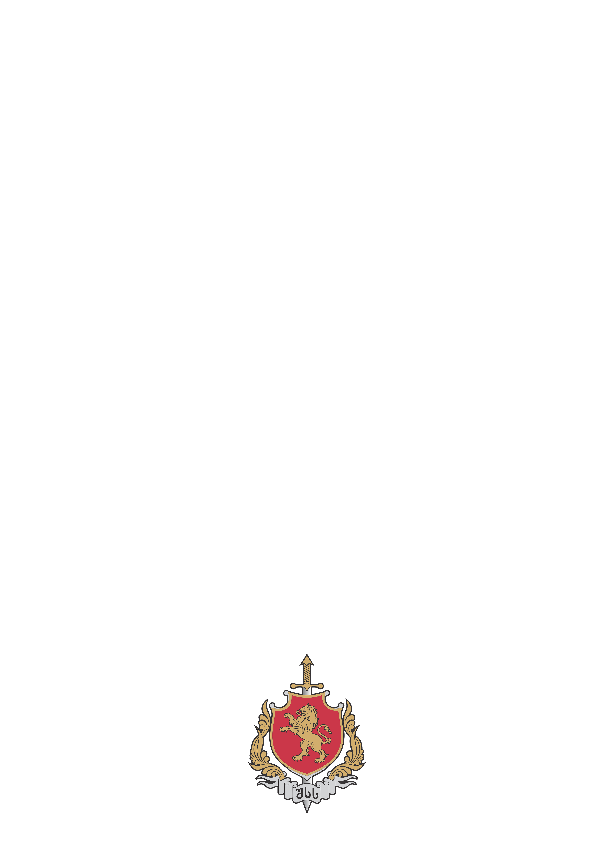 საქართველოდან გაძევების მიზნით უცხოელის დაკავებისა და დროებითი განთავსების ცენტრში მოთავსების და საქართველოს სისხლის სამართლის საპროცესო კოდექსის 171-ე მუხლით დაკავებული ძებნილი პირების რაოდენობა
იზოლატორებში მოთავსებულ პირთა სქესი, ასაკის დიაპაზონი და მოქალაქეობა
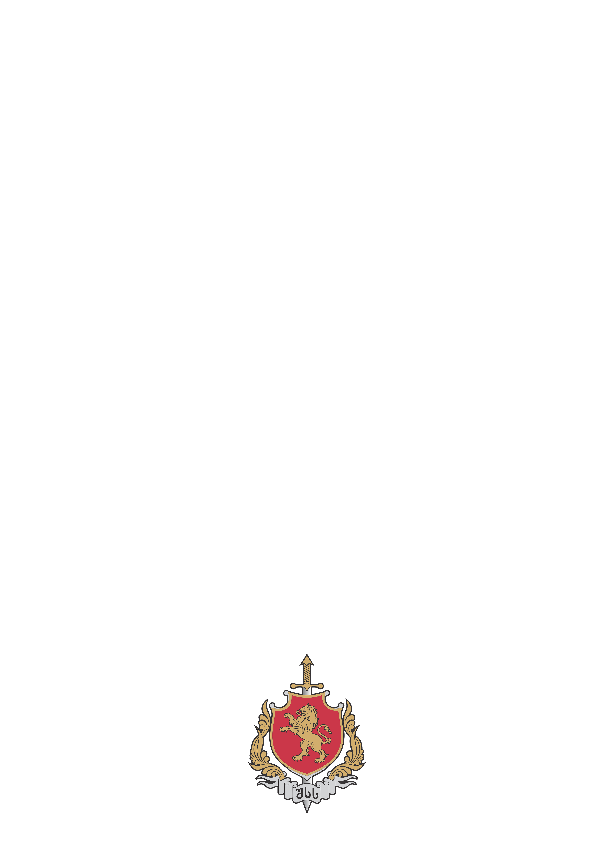 სხეულზე არსებული დაზიანებებით და პრეტენზიით მოთავსებულ პირთა რაოდენობა
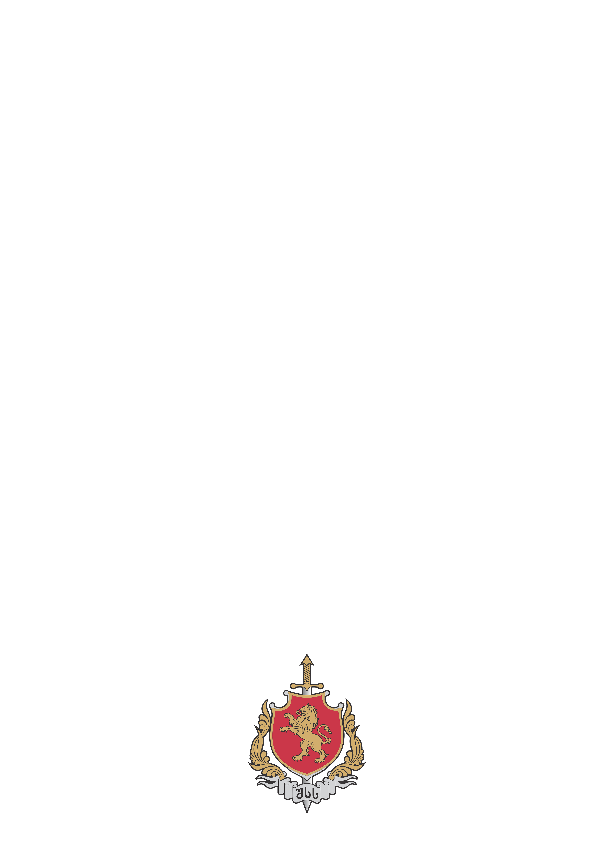 * დაკავებამდე მიღებული დაზიანება - სხეულზე არსებული დაზიანება ან დაზიანების კვალი, რომელიც პიროვნებას თავისი 
   გადმოცემით მიღებული აქვს დაკავებამდე, მათ შორის რამდენიმე წლით ადრე მიღებული დაზიანებები, პოსტოპერაციული ნაწიბურები და სხვა.
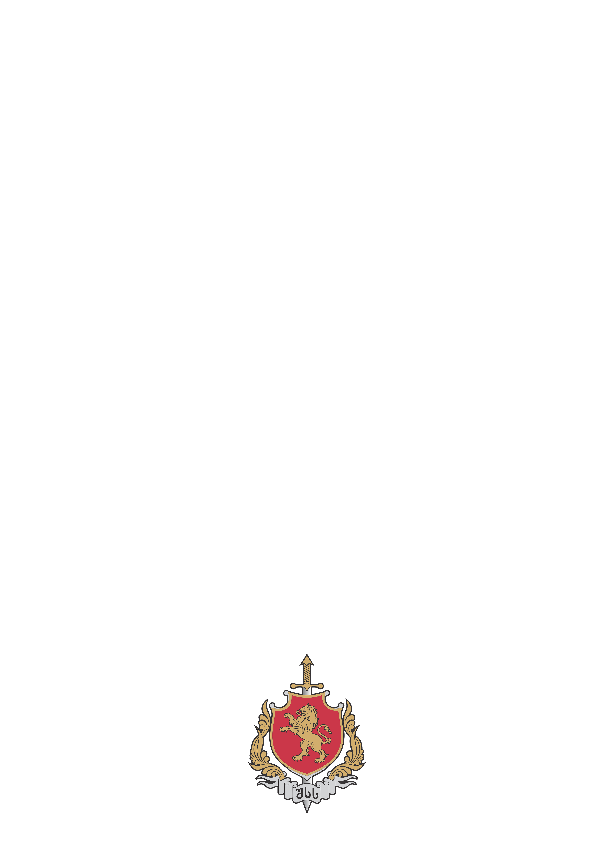 ადმინისტრაციული წესით დაკავებულ პირთა რაოდენობა, შეფარდებული პატიმრობის დღეების მიხედვით.